Stephen Anderson
Grew up in Toledo, graduated from Maumee HS in 2007
Attending UT for Professional Sales and Marketing
Plan to graduate with Bachelor’s in 2011
Proposed to my fiancé, Mary Petersen, in November 2009
Getting married June 17th, 2011
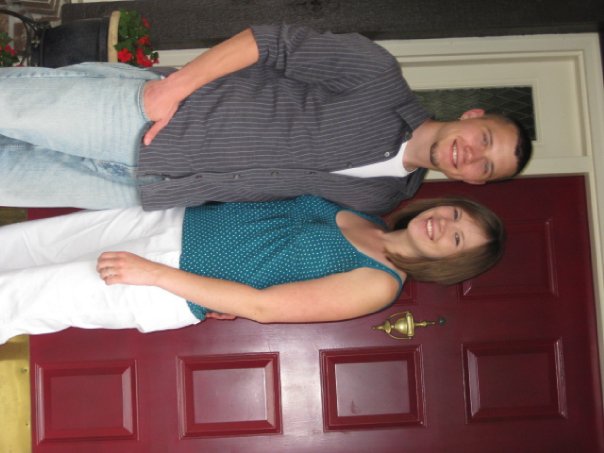 My ministry experience
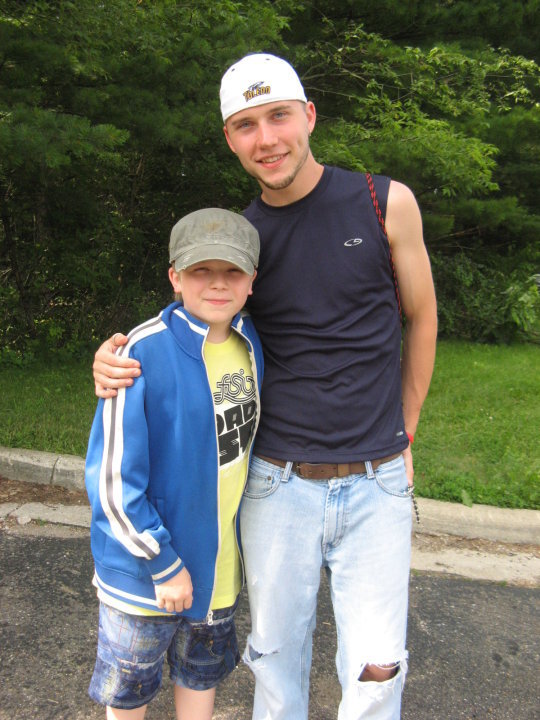 During School…
Junior high leader
High school leader

After graduation…
Started & lead the High School ministry in Spring ’08
Started & lead the Junior High ministry in Fall ‘09
Fusion
Place where junior high students can come connect with God, leaders, and other students
Goal is to impact student’s lives!
Follow CedarCreek’s mission by reaching out to spiritually lost students and teaching them how to love Christ, to serve others, and to tell the world about Him.
Alex Whittington
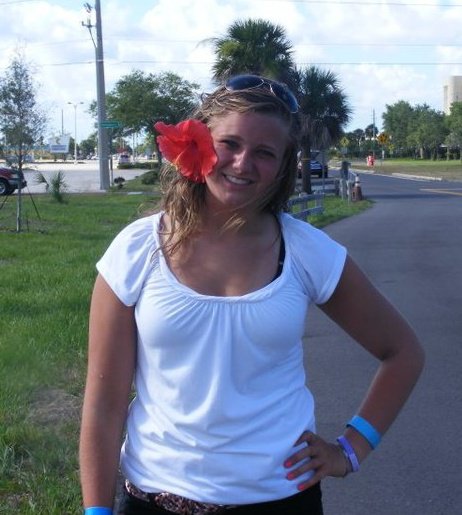 “Fusion impacted my life by knowing there were people who genuinely cared about me, you guys aren't just there to sit there and teach, which you guys also do a great job with, but you guys interact with us and really care about what's going on in our lives, especially when were having a bad day you guys really know how to make us laugh and let us know things will get better.”
“Before fusion I had already accepted Christ but wasn't deep with him, you guys helped give me that push that it’s not hard to have a relationship with God and especially at life groups. Now I'm reading my bible daily and enjoy coming to church.”
Taylor Peters
“I loved it! I came closer to God than I would have if I didn't ever go because Fusion took stuff, broke it down, and there was discussion. I also liked how it was only Jr. High, because we all generally go through the same things and that way we could discuss around that.”
“And now, I feel super close to God. I really want to bring more people to Christ. I now can call myself a Christian and know what it means, and how big of a deal it is.”
“I only went to fusion camp once, and it impacted my life forever.”
“Also, another thing that I like about fusion is that I could go up to you or any leader and just talk to you and you guys would help.”
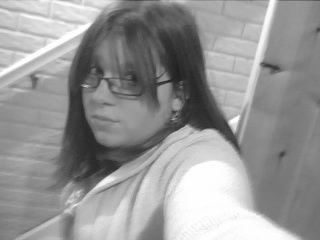 What the Internship program is and what I’ll be doing
I will be the Fusion director at our Whitehouse campus
In charge of preparing, teaching, and leading weekend services
Lead small group in a deeper Bible study during the week
Working with other student ministries pastors to sharpen my gifts of leadership and teaching.
Benefits of Internship
Internship benefits for long-term future, ultimately of going into ministry full-time someday.
This program will allow me to get my feet in the door of the church.
Learn more about how to lead a church
Building the support team
Ecclesiastes 4:12 - A person standing alone can be attacked and defeated, but two can stand back-to-back and conquer. Three are even better, for a triple-braided cord is not easily broken.
For internship to work, there must be a team of people supporting me.
It is essential to have you supporting me!
You serve an irreplaceable role in my journey of impacting lives
I need support….
Prayer
Encouragement (cards, phone calls)
Financial Support
My financial goal will help me to quit Best Buy and focus 100% on ministry.I need to raise….
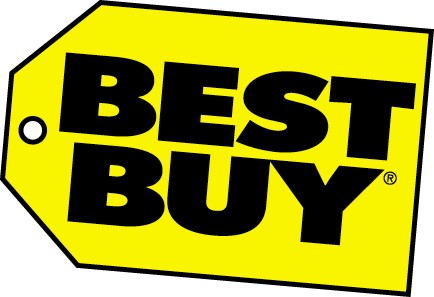 [Speaker Notes: My Financial Goal is to raise commitments = $1,000/mth.
So far, God has been amazing and laid it on peoples’ hearts to have committed to $770/mth.
We’re almost there and ready to close this chapter of the internship and able to commit more time to the ministry! I’m so excited to move forward!! The difference leaves us with commitments = $230/mth.]
Financial support
Can be in the form of…
Monthly Support
One Time Gift
Would you join my team?In what ways can I count on you?
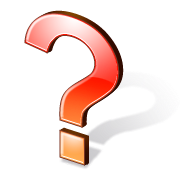 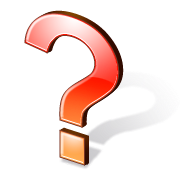 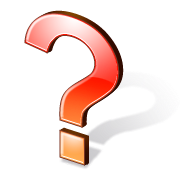 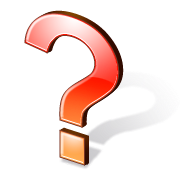 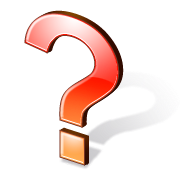 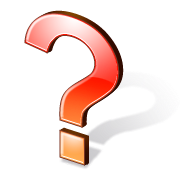 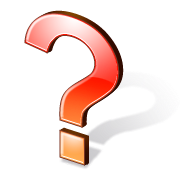 Do you know anyone who loves God and is positive to the ministry at CedarCreek who might join my team?